PDCWG Report to ROS 

Chair: Chad Mulholland, NRG
Vice Chair: Jimmy Jackson, CPS

ROS
February 7th, 2019
Report Overview & Notes
Report Overview
Meeting Minutes
BAL-001-TRE-1 FMEs & IMFR
2 FME in the month of December
Frequency Control Report
Meeting Minutes
PDCWG Meeting 1/16/19
RRS Limits for NPRR863
NPRR863 changes offer limits for RRS bids (currently the lesser of up to 20% of HSL, or 10 times the unit ramp rate) to be based upon historical RRS performance, this is a first kick-off for technical discussion of how the historical performance is to be defined
ERCOT proposes that the effective droop of each RRS providing unit be calculated for historical frequency events, and that the droop then be converted to a MW limit value for each generator
NOGRR Revisions for to Align with NPRR863
The only noteworthy point from the PDC discussion of this topic is some “muddiness” with regard to responsibility for the performance of FFR resources between the QSE and the RE – ERCOT plans to follow up on this in February (section 2.3.1.2 of the NOGRR draft)
Southern Cross DC Tie - Preliminary Findings in ERCOT Frequency Overshoot Study/Impacts to RRS
ERCOT’s  Resource Contingency Criteria (RCC) is defined as the largest N-2 contingency by BAL-003, and this value is used in ERCOT’s Ancillary Service Methodology to set RRS requirements
If SC DC Tie is allowed to import greater than 1,375 MW (STP1 + STP2 = 1,375 MW + 1,375 MW = 2,750 MW ERCOT RCC), then ERCOT RCC will increase accordingly, up to a maximum of 3,375 MW 
Regulation & Frequency Control Reports
PDCWG Leadership Changes
Frequency Measurable Events Performance
Frequency Measurable Events
There were 2 FMEs in December
12/23/2018 06:53:15
Loss of 854 MW
Interconnection Frequency Response: 1,068 MW/0.1 Hz
11 of 56 Evaluated Generation Resources had less than 75% of their expected Initial Primary Frequency Response.
10 of 56 Evaluated Generation Resources had less than 75% of their expected Sustained Primary Frequency Response.

12/26/2018 09:24:12
Loss of 491 MW
Interconnection Frequency Response: 1,274 MW/0.1 Hz
9 of 45 Evaluated Generation Resources had less than 75% of their expected Initial Primary Frequency Response.
7 of 45 Evaluated Generation Resources had less than 75% of their expected Sustained Primary Frequency Response.
Interconnection Minimum Frequency Response (IMFR) Performance
IMFR Performance currently 1055.26 MW/0.1Hz
Frequency Response Obligation (FRO): 381 MW/0.1 Hz
December 2018
Frequency Control Report
CPS1 Performance
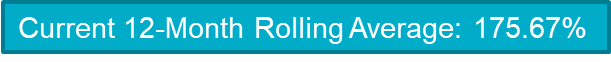 RMS1 Performance of ERCOT Frequency
Frequency Profile Analysis
Time Error Corrections
ERCOT Total Energy
ERCOT Total Energy from Wind Generation
ERCOT % Energy from Wind Generation
Questions?